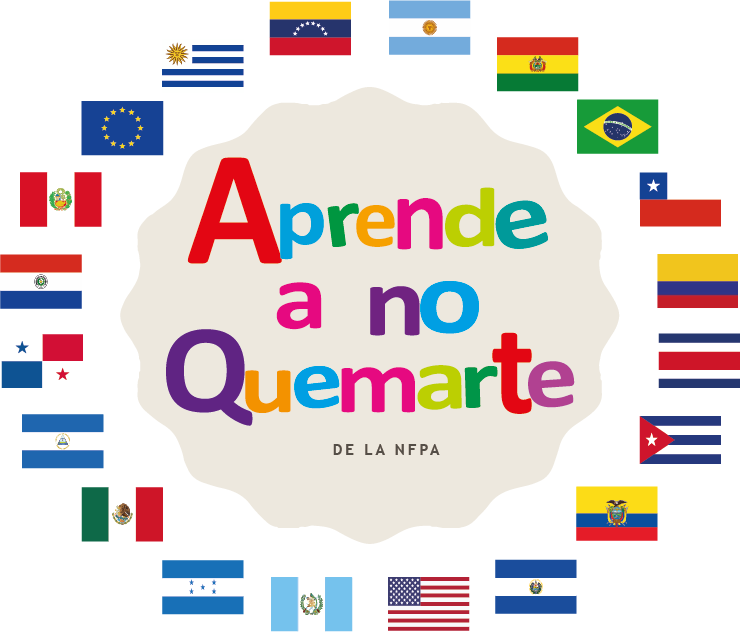 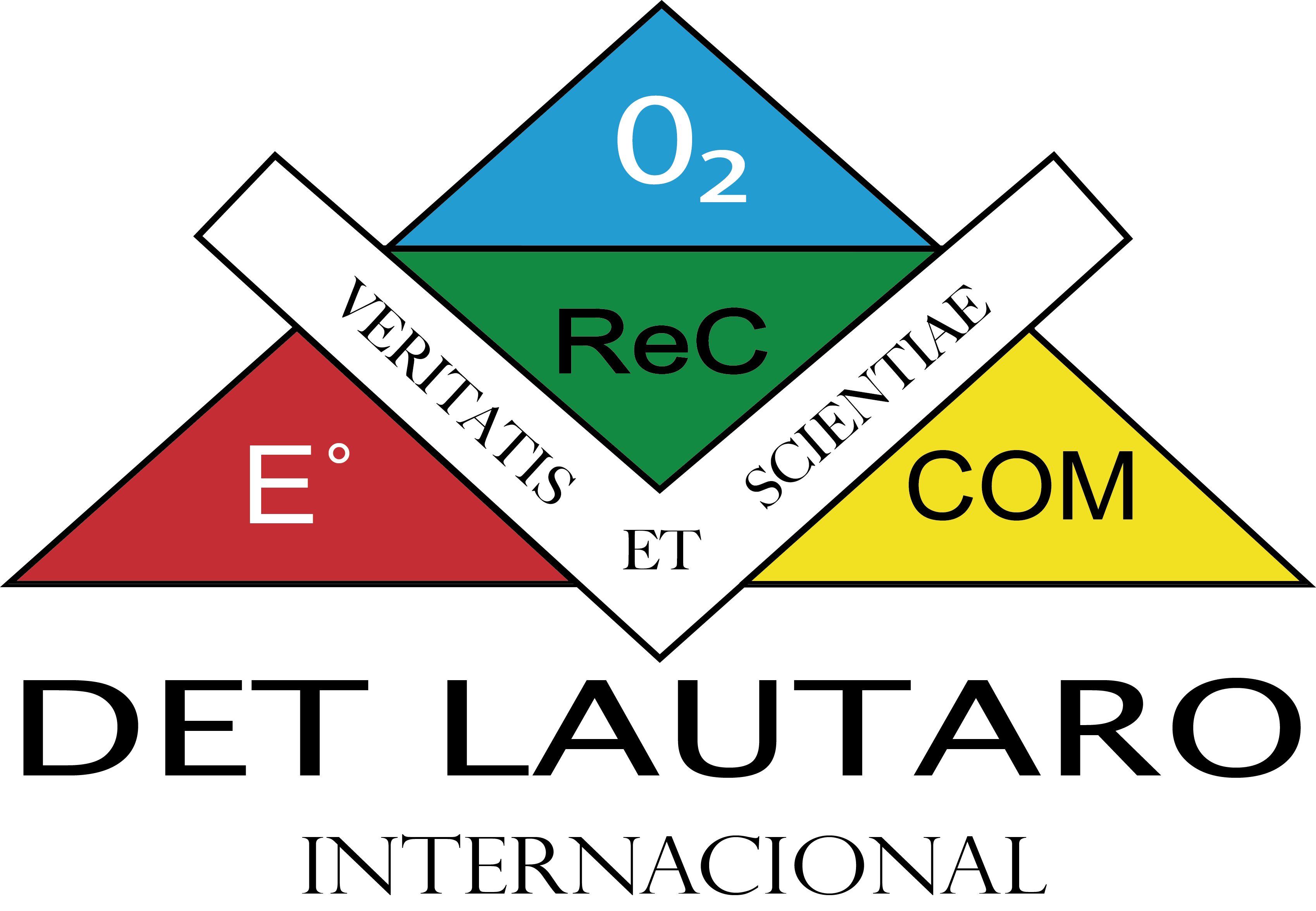 A
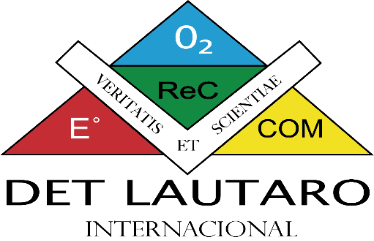 n
e
e
r
p
d
o
n
a
q
t
m
e
e
a
u
r
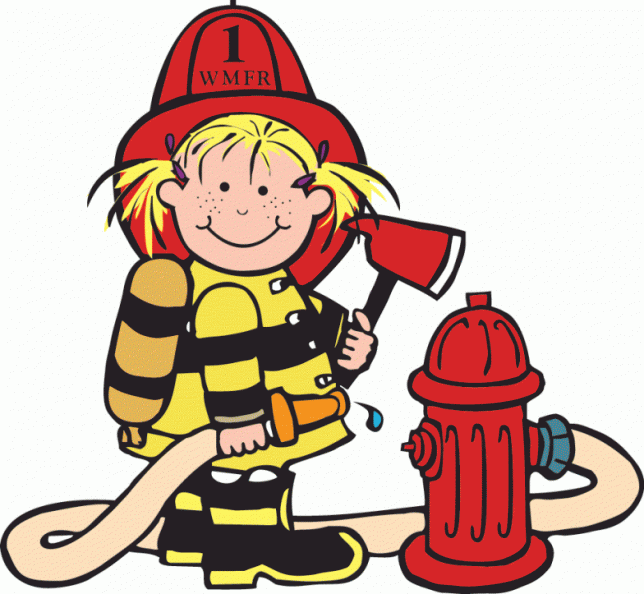 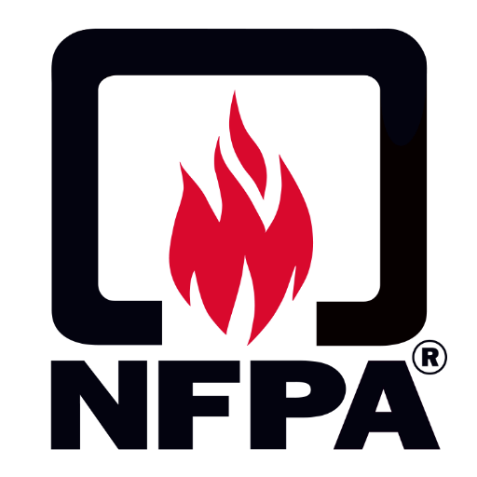 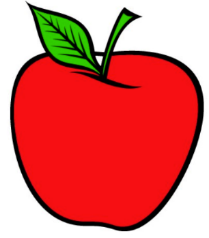 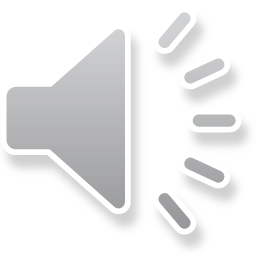 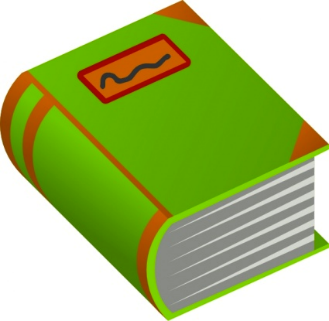 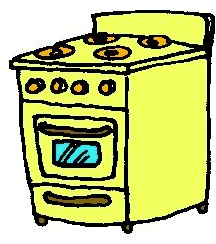 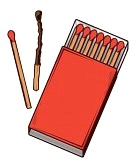 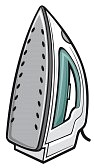 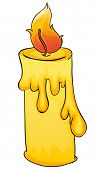 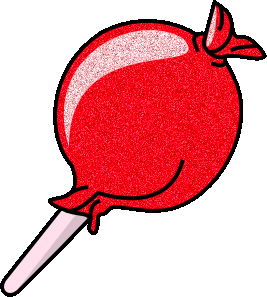 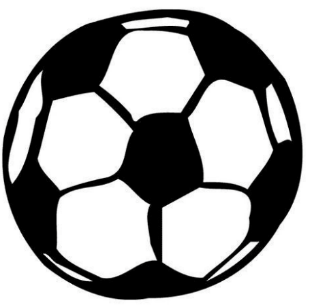 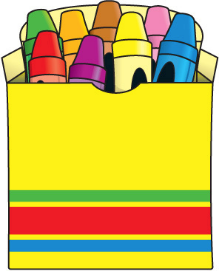 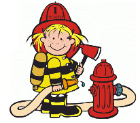 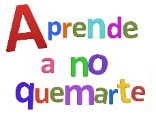 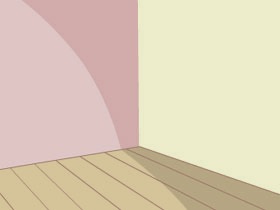 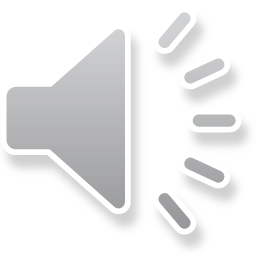 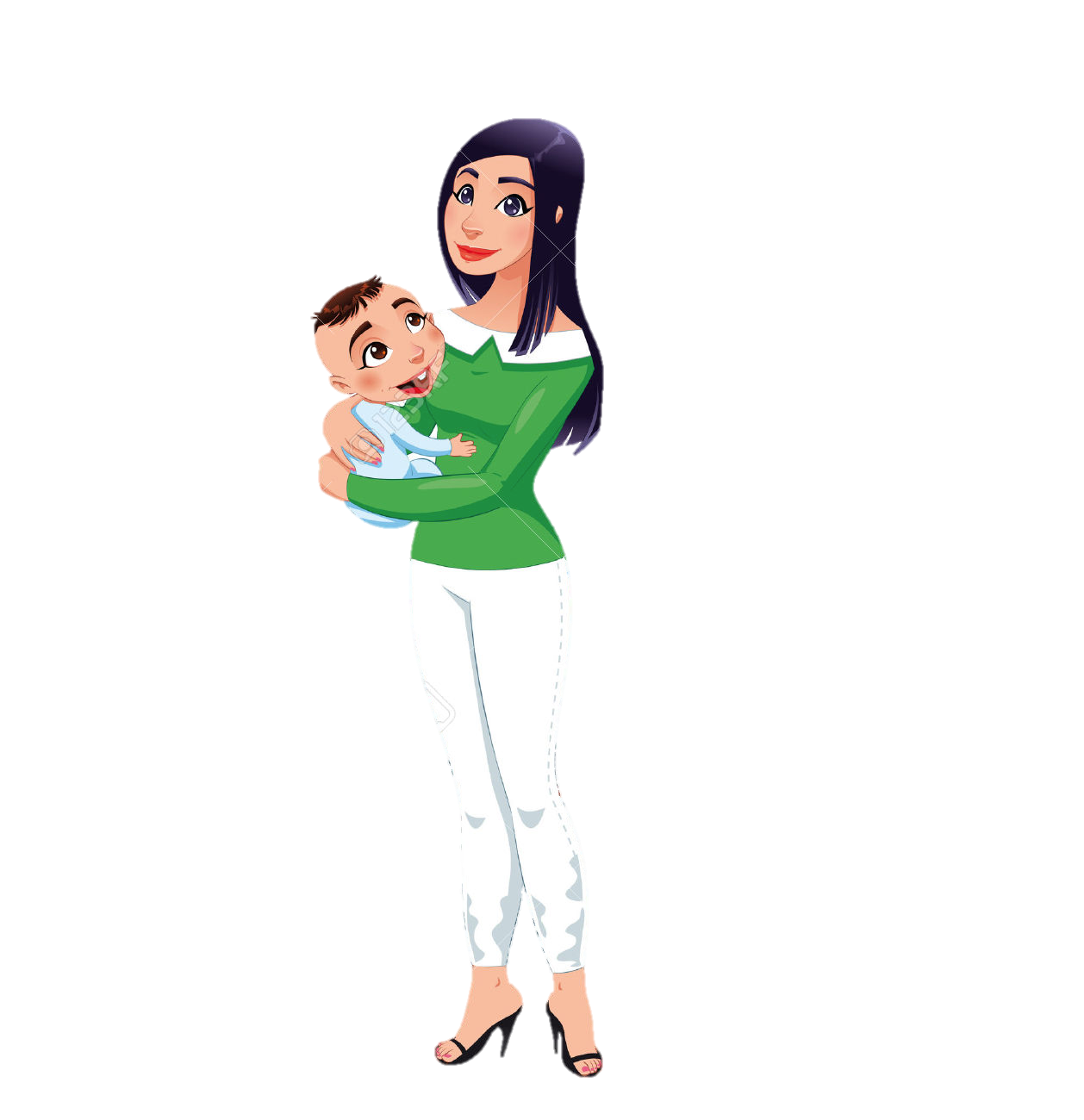 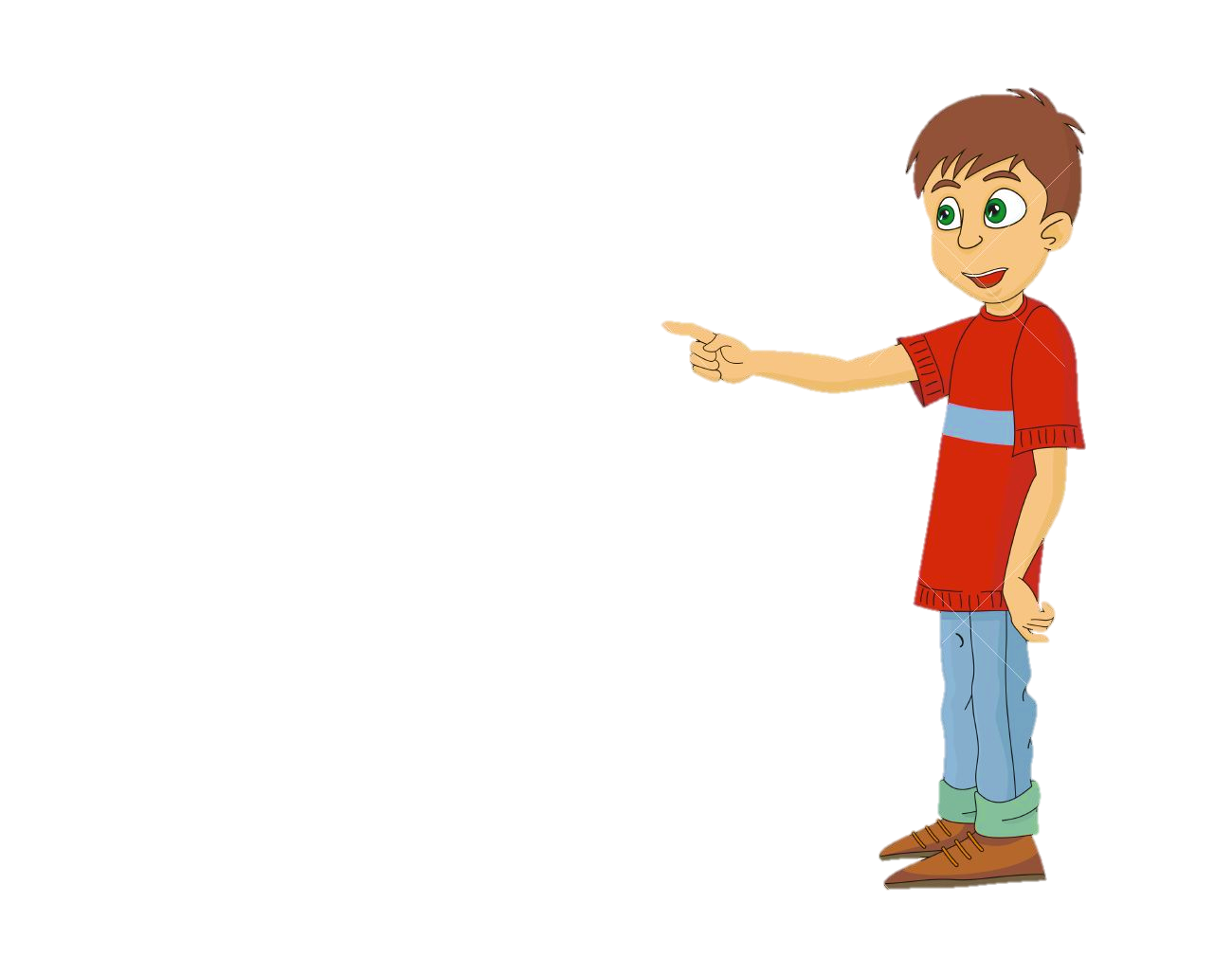 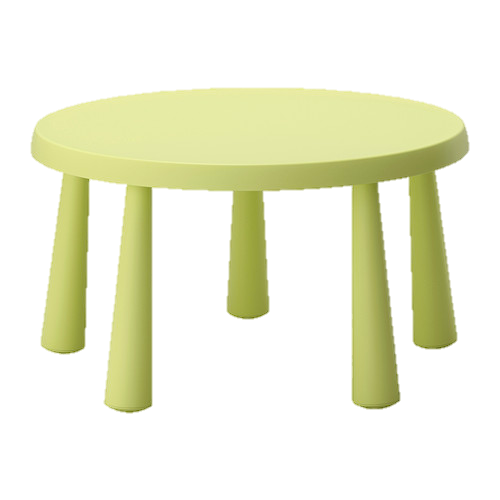 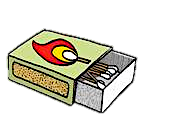 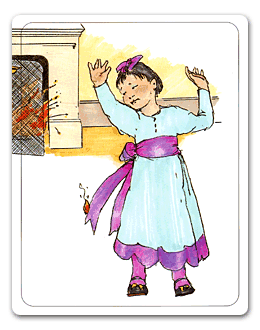 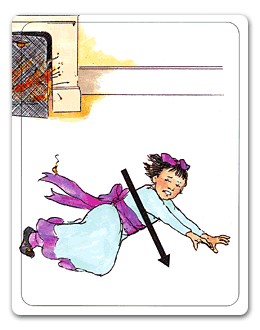 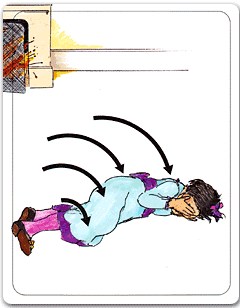 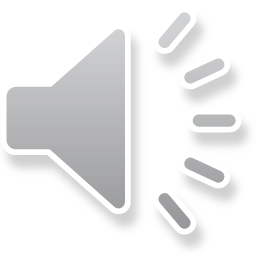 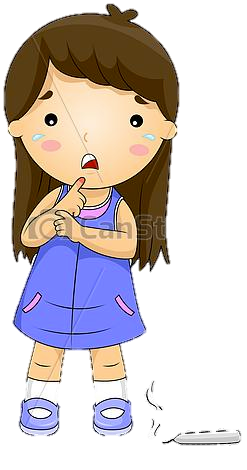 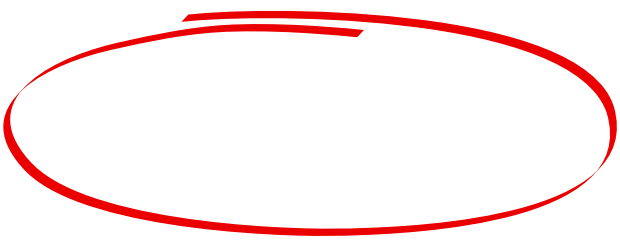 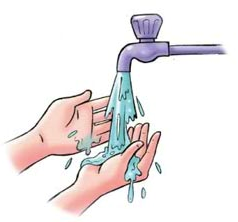 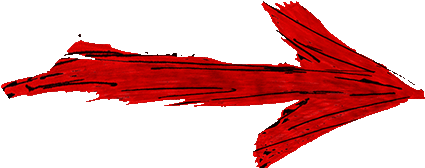 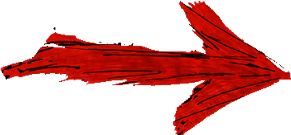 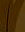 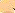 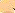 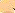 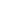 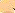 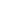 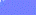 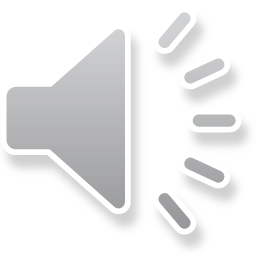 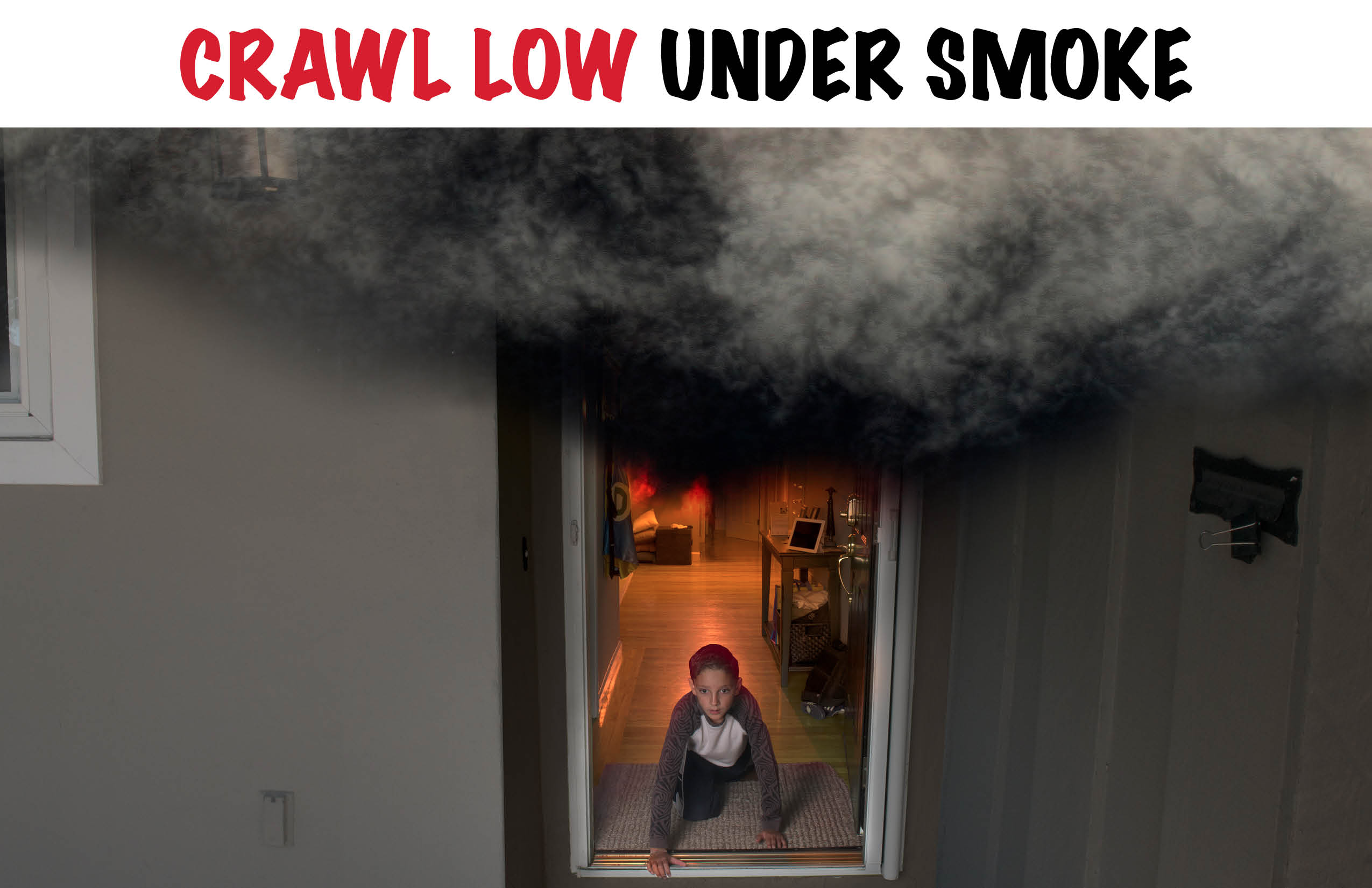 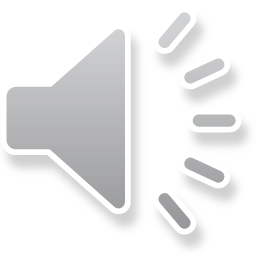 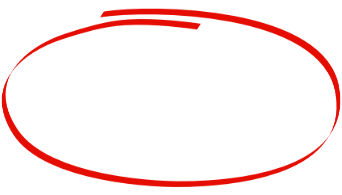 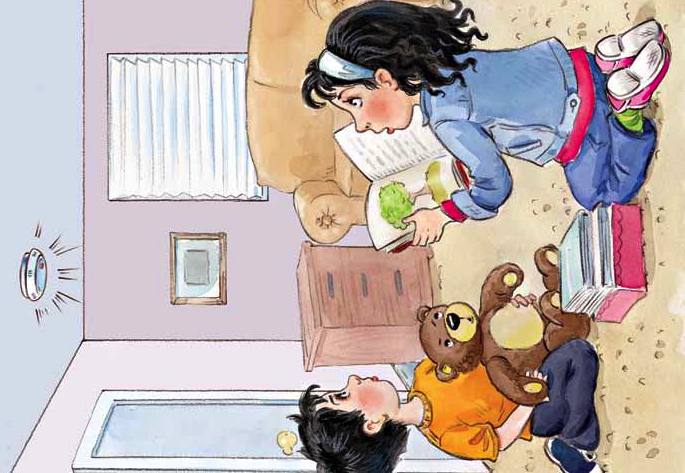 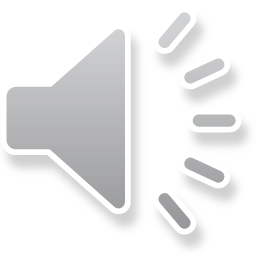 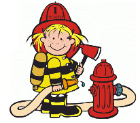 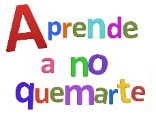 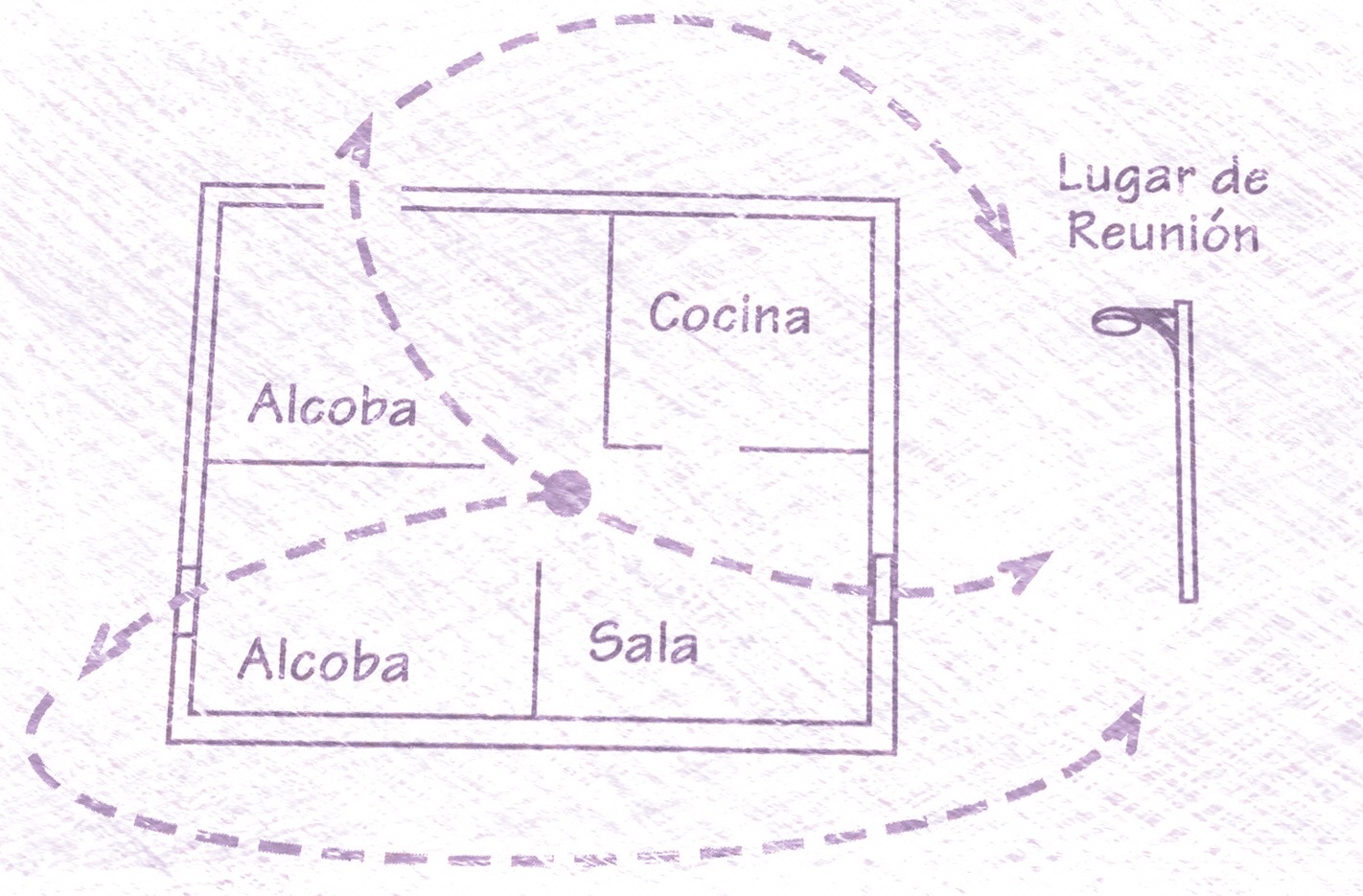 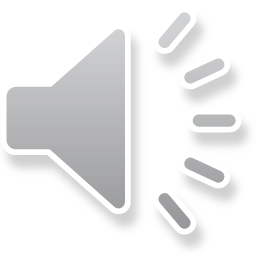 Habitación
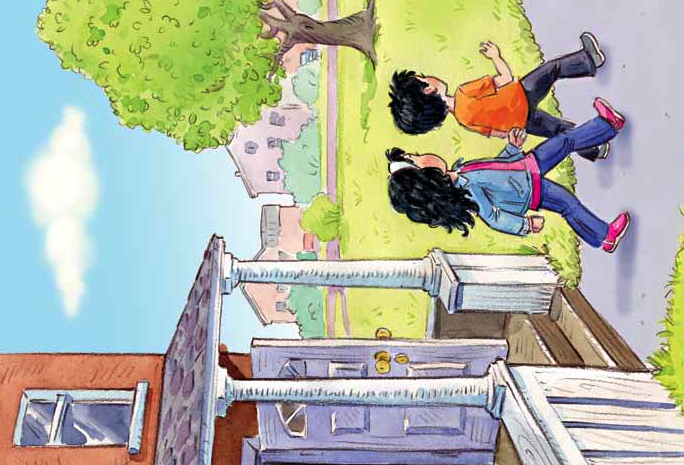 Habitación
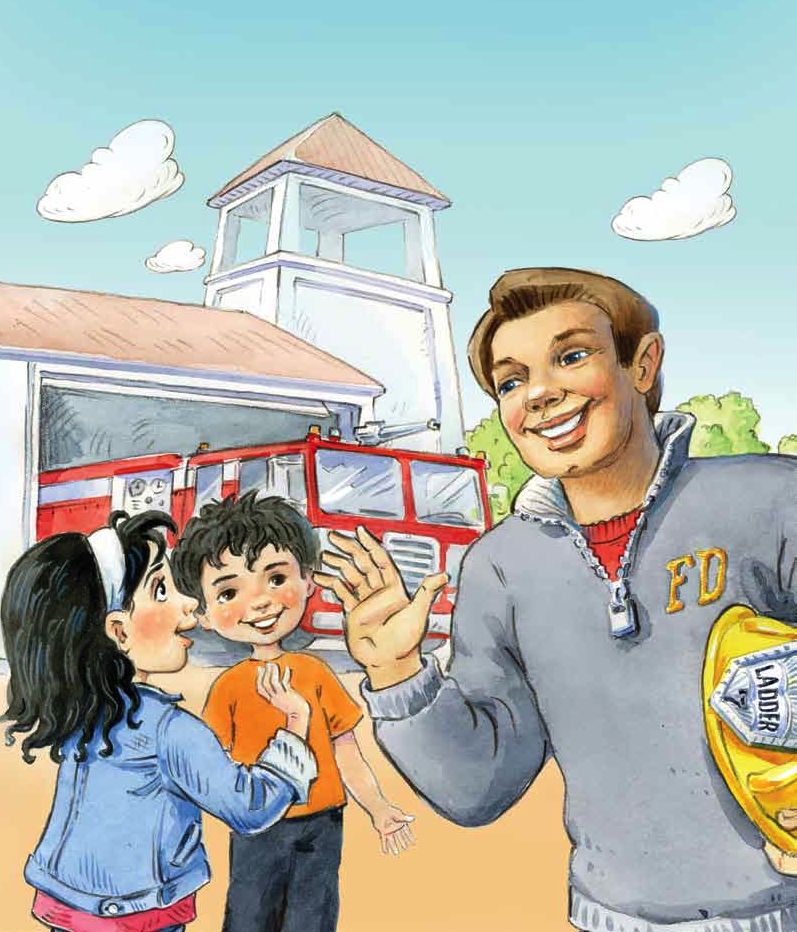 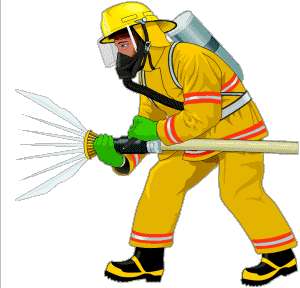 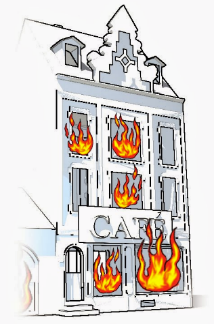 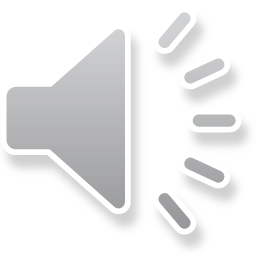 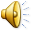 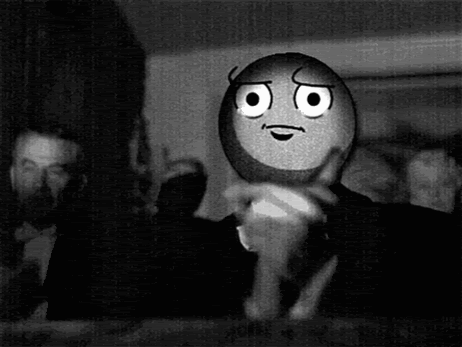 A
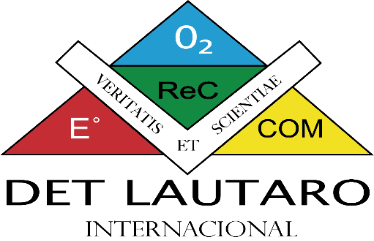 n
e
e
r
p
d
o
n
a
q
t
m
e
e
a
u
r
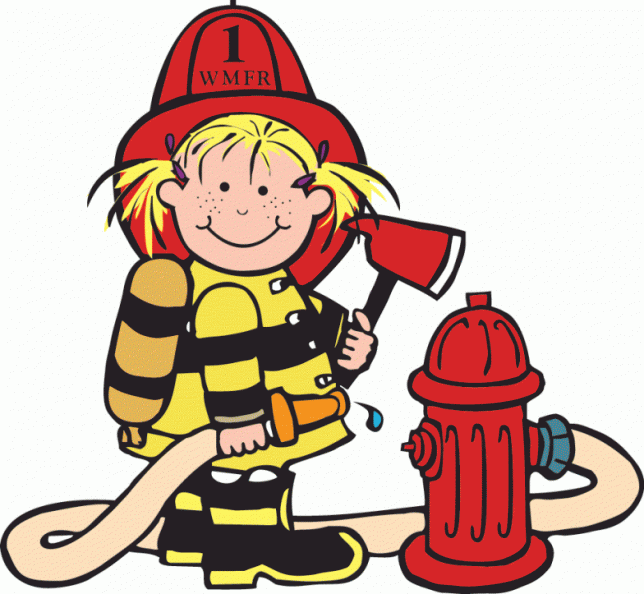 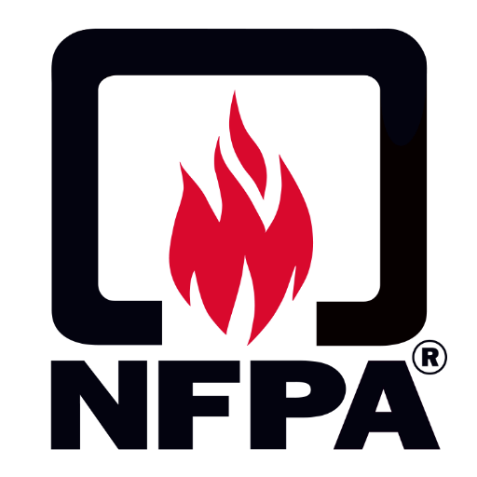 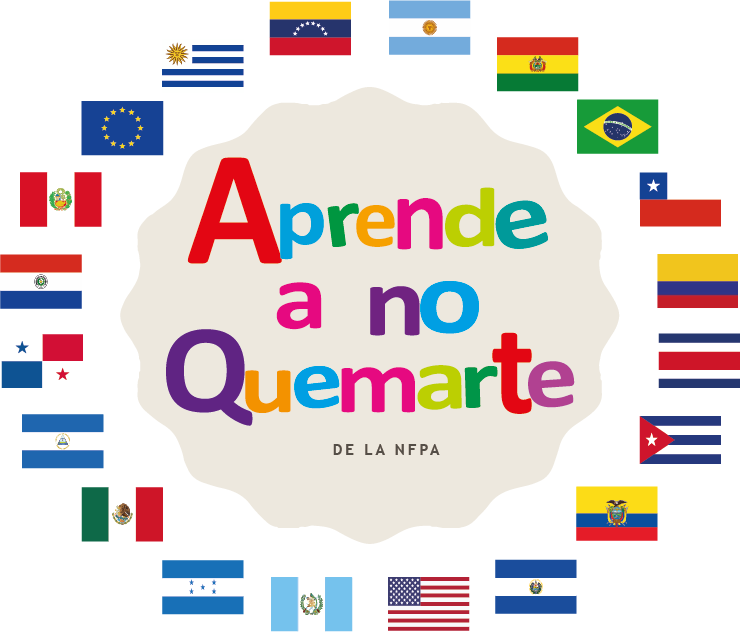 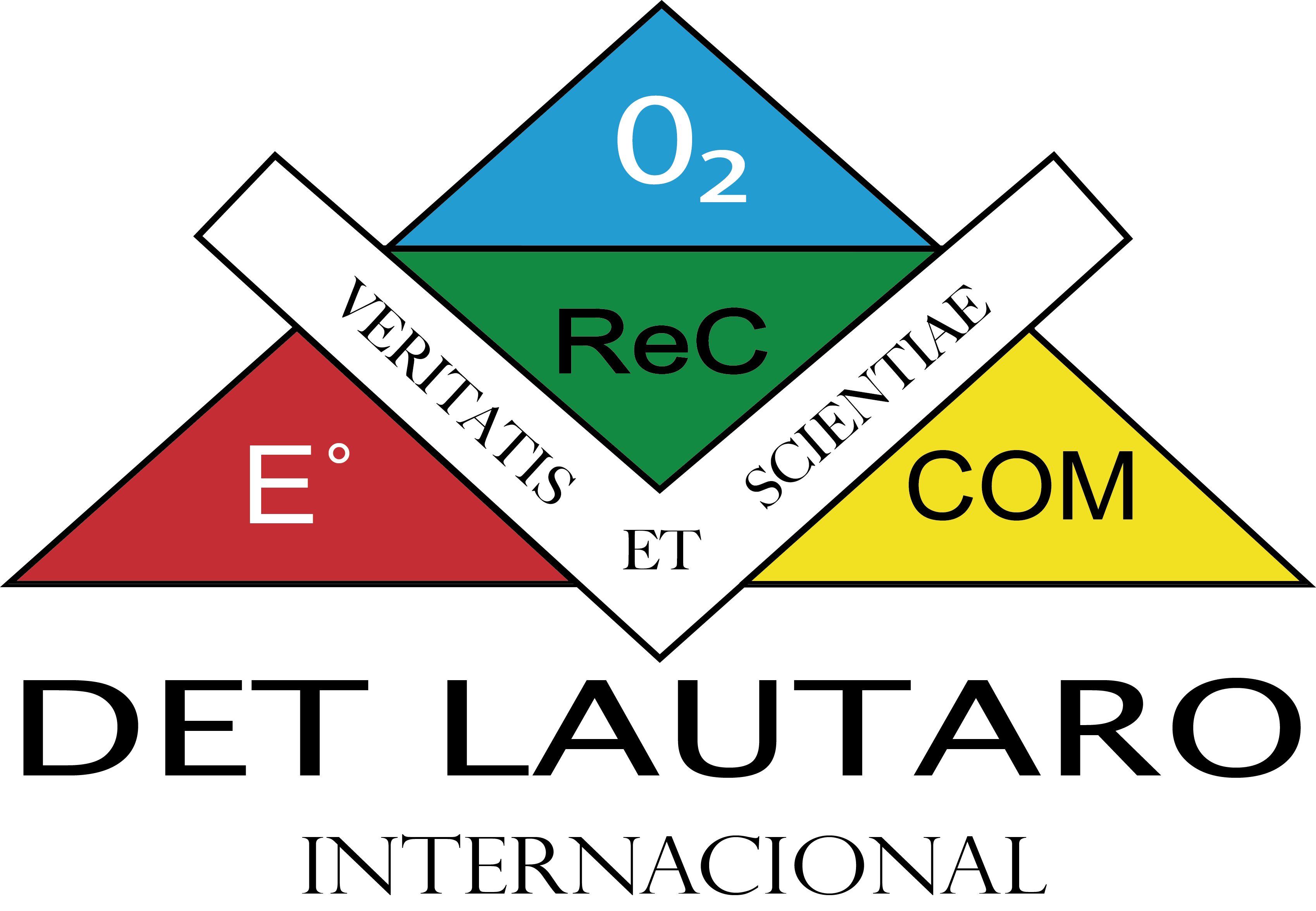